Диаграми. Графично представяне на таблични данни
Диаграми. Графично представяне на таблични данни
Специалните програми за работа с електронни таблици дават възможност въведените в електронната таблица данни да се представят и в графичен вид под формата на диаграми. Графичното представяне на данни по подходящ начин е изключително важно и може да повлияе на вземането на решения.
Видове диаграми
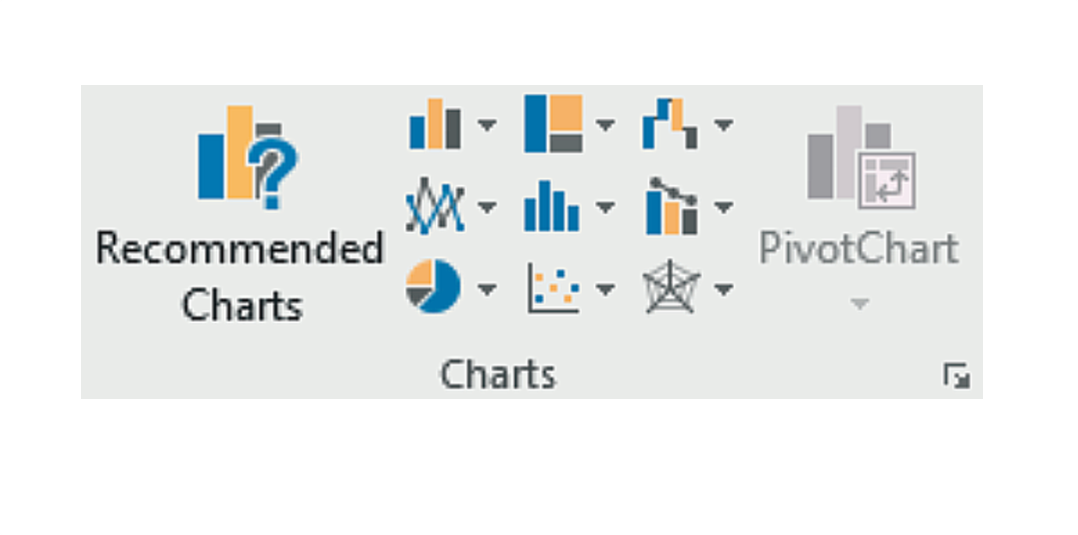 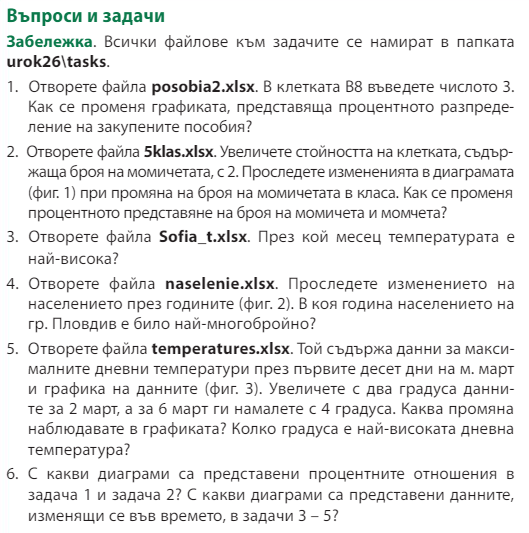 стр.55 учебник
Домашна работа
L_Dimitrova_2017@abv.bg